Verifying student status with
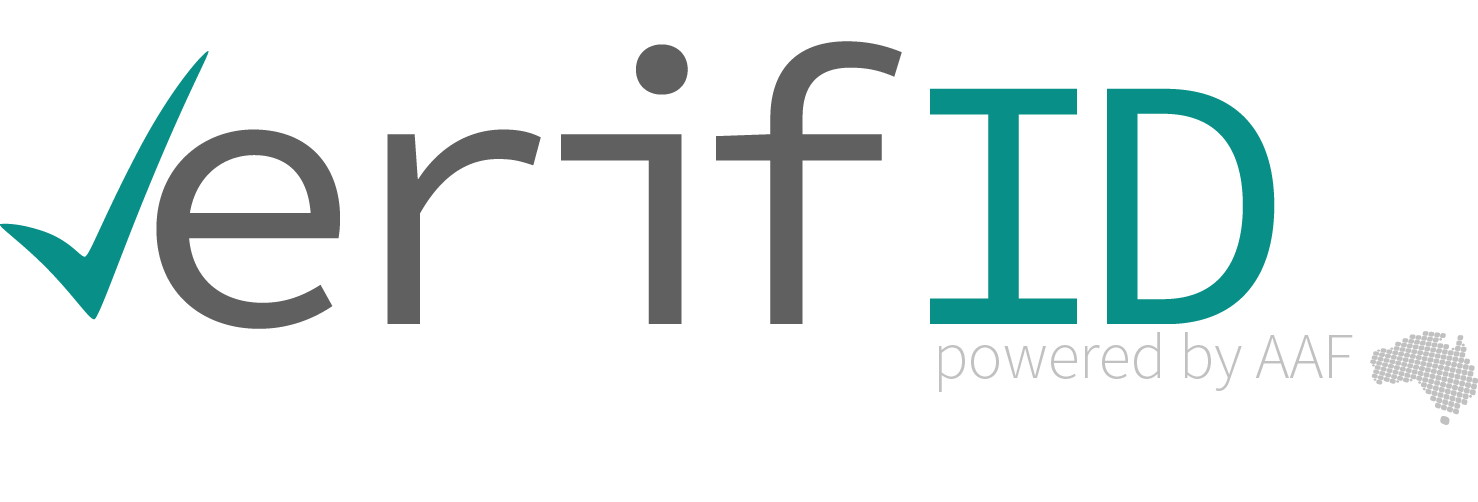 John Scullen (Australian Access Federation)
Harry Lalor (SheerID)
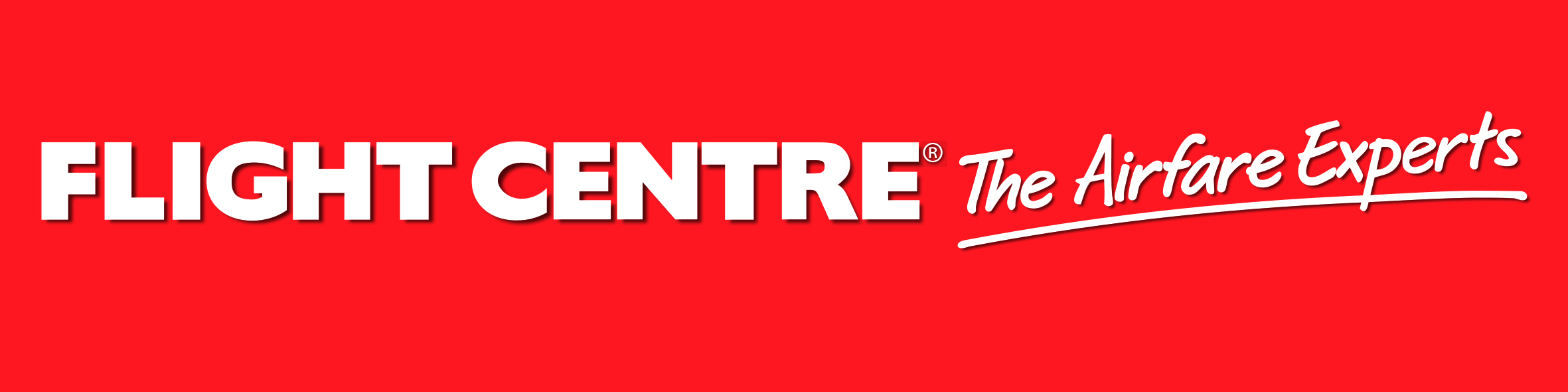 We have a problem...
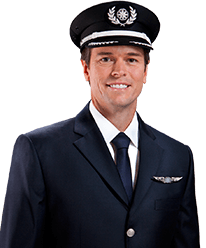 … verifying customers as students so we can give them discounted flights is slow and expensive.
Is there anything you can do to help?
[Speaker Notes: ASX100 listed company. Kind of a big deal for AAF
$3.50 AUD for International Student Identity Card and at least a week of latency in the process
US subsidiary (Student Universe) already connected using SheerID. Wanted to integrate using SheerID for consistency]
Context
AAF
Research and education focus
Grey area around commercial service providers in AAF
Some in the federation, some we declined
Australian Privacy Act
Concerns over disclosing personally identifiable information (PII) to service providers without the individual’s consent
SheerID
Clients with global footprint require localized service delivery
Strict adherence to Privacy Laws
Localized content and service
Understand and respect cultural norms
Current relationship with students and our clients, not with HEIs
Need partners with long standing ties with Academic community
Commercial, not R&S designation, made SP status awkward for some Federations
Rationale
AAF
Shares costs between participants
Improves sustainability
Recurring revenue stream
Income has few strings attached
Shares in the success of aggregators / merchants as they grow
Backing from the AAF Board
SheerID
AAF - trusted partner to HEIs in Australia
Full support of our client and AAF 
Service solved for commercial status within R&S framework
Consistent attribute release from HEIs to SheerID
Before: AAF core attributes
{
  "auEduPersonSharedToken": "ZsiAvfxa0BXULgcz7QXknbGtfxk"
  "displayName": "Jack Dougherty"
  "eduPersonAffiliation": "student; member"
  "eduPersonScopedAffiliation": "student@uq.edu.au; member@uq.edu.au"
  "o": "The University of Queensland"
  "mail": "j.dougherty@uq.edu.au"
  "sn": "Dougherty"
  "givenName": "Jack"
  "homeOrgainsation": "uq.edu.au"
  "eduPersonPrincipalName": "dougherty@uq.edu.au"
  … 
}
[Speaker Notes: All IdPs and SPs agree to exchange a dozen or so core attributes
More information than most commercial services need
PII leakage]
After: VerifID verification response
{
  "user": {
    "identifier": "really_long_opaque_persistent_identifier",
    "faculty": false,
    "student": true,
    "staff": false,
    "employee": false,
    "member": true,
    "affiliate": false,
    "alum": true,
    "library-walk-in": false
  },
  "verification_id": "some_random_hard_to_guess_string",
  "verification_timestamp": "2018-12-20T09:29:28.146500Z"
}
The Solution - Technical Architecture
AAF SAMLFederation
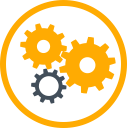 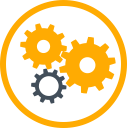 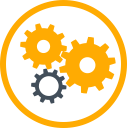 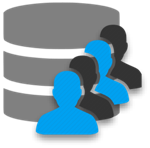 OAuth2 flow
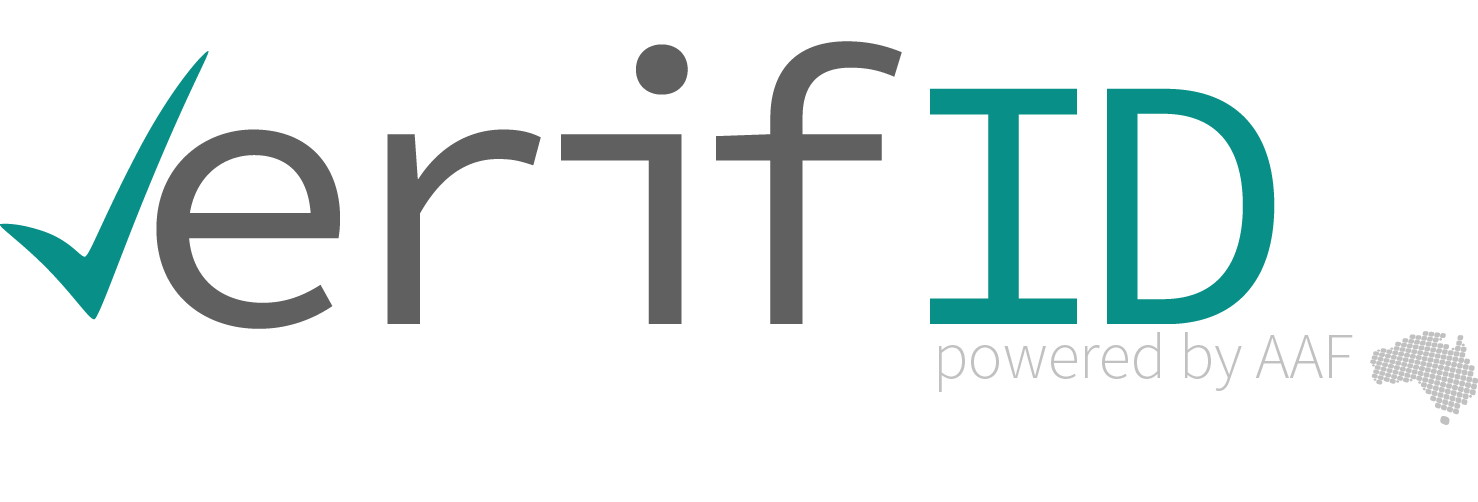 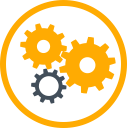 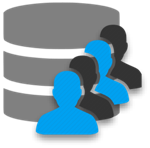 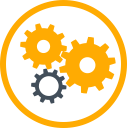 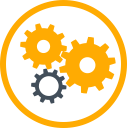 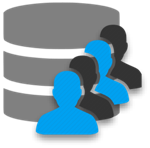 Commercial services requiring affiliation verification
The Solution - Commercial Model
Pay-per-verification
Same price for everyone (direct or via an aggregation service)
Collection of a verification result is the trigger for charging
Charge incurred regardless of the student status
a negative result is still a confirmation of the customer’s current status
Common terms and conditions for all subscribers
[Speaker Notes: retrieval of the verification result is the charge trigger.
we deliberately put this at the end of the chain to avoid charging for failed transactions (eg. student aborts, student can’t login to IdP)]
Why not InAcademia?
Currently European focused
Relies on eduGAIN
AAF IdPs must opt in. Only 30% connected at this stage.
Commercial arrangements still to be clarified
[Speaker Notes: Get in touch with InAcademia if you’re looking to verify European students]
Learnings
Technical development is relatively easy…
agile approach - worked with customers to refine the solution and technical workflows
launched MVP and refined
… sorting out the commercial arrangements is harder
Joint development generated a better outcome than either of us could have conceived on our own
SheerID
Knowledge of key drivers for merchants
Understanding of the value of a verification
Volume projections to help develop a business case
AAF
Understanding of university processes and nuances
Technical expertise to deliver a solution
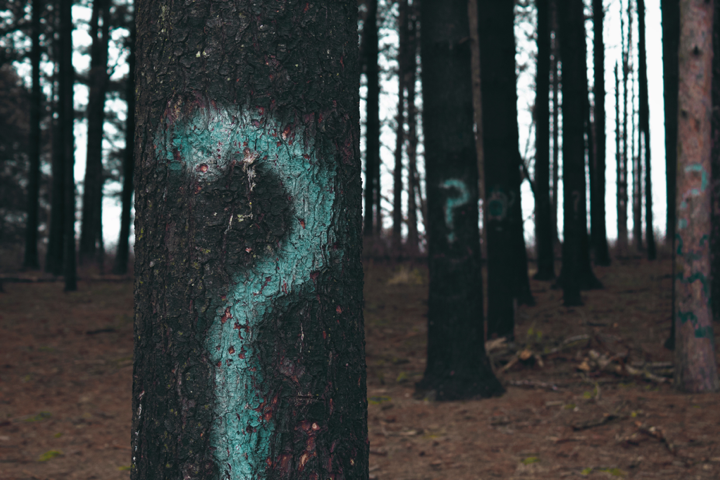